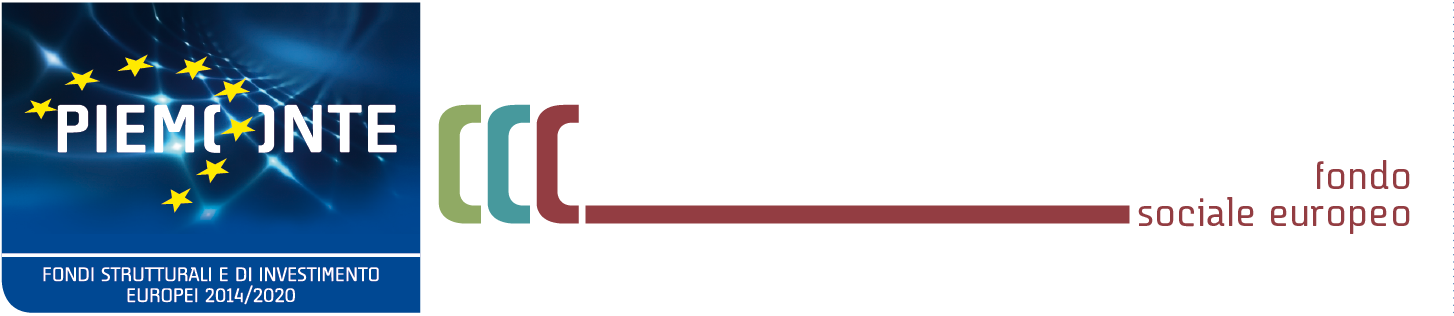 Opportunità di formazione professionale per ragazzi/e in uscita dai CPIA
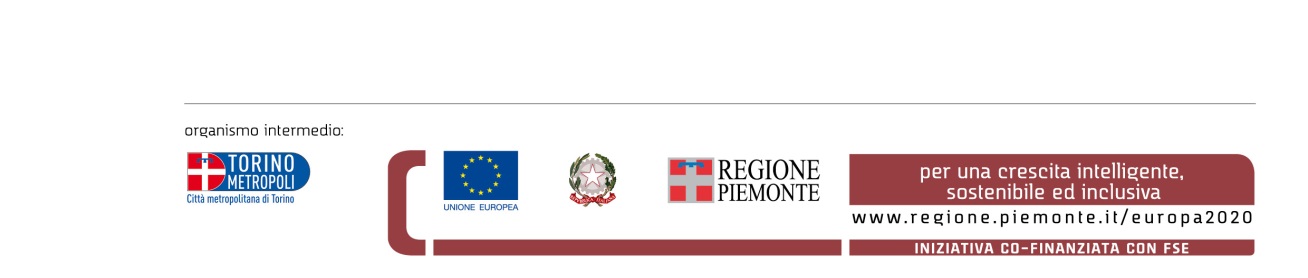 Iscrizioni fatte entro gennaio 2020
Feedback dal portale
In genere, successiva convocazione in presenza
Nel dubbio contattare le singole segreterie
Corsi ODI triennali (per chi esce dalle medie - fino ai 24 anni)
Possibilità di triennali con sistema DUALE (400 ore su 990 I anno impresa formativa simulata, II e II azienda)
Corsi ODI biennali (dai 15 anni, anche con LARSA da 200 ore – non è scritto - 3/7/2020, contattare direttamente le segreterie)
Monoennio Riparazione auto Casa di Carità di corso Brin Torino

http://www.cittametropolitana.torino.it/cms/risorse/ifp/elenco_corsi_OI_2020-21.pdf


Intorno a metà luglio dovremmo avere info certe
Corsi MDL (almeno 18 anni)
http://www.comune.torino.it/sfogliato/informalavoro/2018/Informalavoro_21_2018/files/assets/basic-html/page-1.html

Pagg. 13-17 
Pag. 23 disabili
Pag. 6 stranieri con problemi linguistici

Contattare le segreterie e/o fare la preiscrizione on line